kｇ単位で表そう。
1000ｇ100ｇ10g1g
1kg
0.1kg
0.01kg
0.001kg
？
=
？
=
？
=
？
=
1000ｇ100ｇ10g1g
1kg
0.1kg
0.01kg
0.001kg
=
=
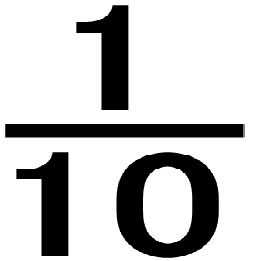 =
=
1000ｇ
=
１
ｋｇ
？
3000ｇ
=
3
ｋｇ
？
10000ｇ
=
１0
ｋｇ
？
100ｇ
=
0.１
ｋｇ
？
10ｇ
=
0.0１
ｋｇ
？
1ｇ
=
0.001
ｋｇ
？
200ｇ
=
0.2
ｋｇ
？
500ｇ
=
0.5
ｋｇ
？
1000ｇ100ｇ10g1g
1kg
0.1kg
0.01kg
0.001kg
=
=
=
=
40ｇ
=
0.04
ｋｇ
？
90ｇ
=
0.09
ｋｇ
？
1ｇ
=
0.001
ｋｇ
？
6ｇ
=
0.006
ｋｇ
？
8ｇ
=
0.008
ｋｇ
？
１ｋｇ325ｇ
=
1.325
ｋｇ
？
2ｋｇ123ｇ
=
2.123
ｋｇ
？
4ｋｇ500ｇ
=
4.5
ｋｇ
？
4ｋｇ50ｇ
=
4.05
ｋｇ
？
4ｋｇ5ｇ
=
4.005
ｋｇ
？
500ｇ
=
0.5
ｋｇ
？
512ｇ
=
0.512
ｋｇ
？
502ｇ
=
0.502
ｋｇ
？
71ｇ
=
0.071
ｋｇ
？
9ｋｇ8ｇ
=
9.008
ｋｇ
？